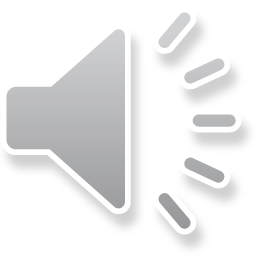 Credits
.
Student 1
Student 2
Student 3
Student 4